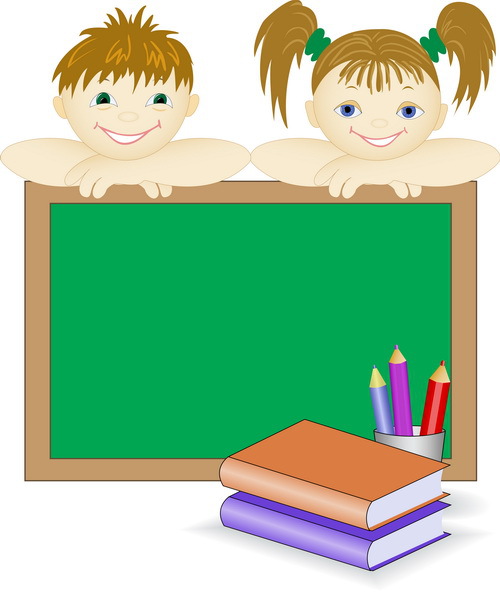 повторение
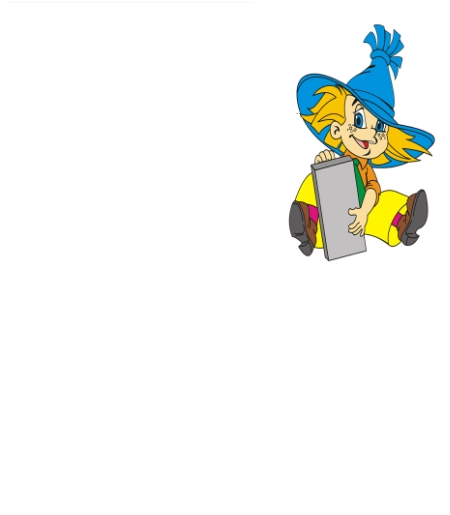 27
19
Найди сумму
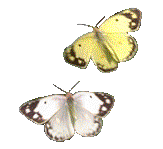 ъъхзз
ъъхзз
10
4
4
4
511
3
6
6626
2
9
25
5
2355
2
1
34
12
20 +        =54
99 -        = 87
36
48
- 18 = 30
+  14 = 50
25
14
67 -        = 42
25 +       = 39
66
61
+ 15 = 76
-  22  = 44
15 января.Классная работа.
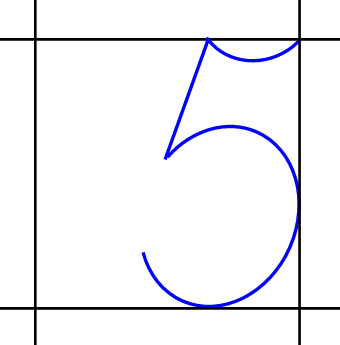 Найди пример с ответом 13. 
1) 5 + 9             2) 4 + 8                3) 6 + 6              4) 6 + 7
Ответ 60. Найди нужный пример.
1) 100 – 70      2) 20 + 40          3) 30 + 50          4) 90 - 40
Напиши соседей числа 50 .
1) 51 и 52         2) 49 и 51         3) 30 и 40         4) 49 и 61
Представь число 49 в виде суммы разрядных слагаемых.
1) 40 + 9           2) 30 + 4            3) 4 + 9              4) 90 + 4
1м = … дм.
1) 5                     2) 10                    3) 20                  4) 100
8 дм 5 мм = … мм
1) 85 мм           2) 805 мм          3) 58 мм            4) 508 мм
Вставь пропущенное число:  … - 4 = 70.
1) 84                 2) 47                    3) 74                  4) 66
У Коли было 13 слив. Когда он съел несколько, осталось 7 слив. Сколько слив съел Коля?
1) 20                 2) 10                     3) 6                     4) 5
Переведи: 1ч. 2мин = … мин.
1) 62мин           2) 80 мин          3) 70 мин          4) 52 мин
Найди неизвестное слагаемое:   … + 38 = 60
1) 22                   2) 32                  3) 28                   4) 12
Ответ 25. Найди нужный пример.
1) 58–(31–5)      2) 67–(47+7)       3) 46–(13+8)        4) 59–(36–9)
В пакете было 37 конфет. Утром взяли 15 конфет. А 
вечером – ещё 8 конфет. Сколько конфет осталось 
в пакете?
1) 13                      2) 14                 3) 30                  4) 4
В буфете стояли тарелки. Когда взяли 9 тарелок, а потом ещё 17. в буфете осталось 6 тарелок. Сколько тарелок было в буфете первоначально?
1) 42                  2) 40                     3) 26                  4) 32
Ответы:
4     2    2    1    2    2    3    3    1    1    3    2    4
Работа по учебнику стр. 7 № 1
8 с.
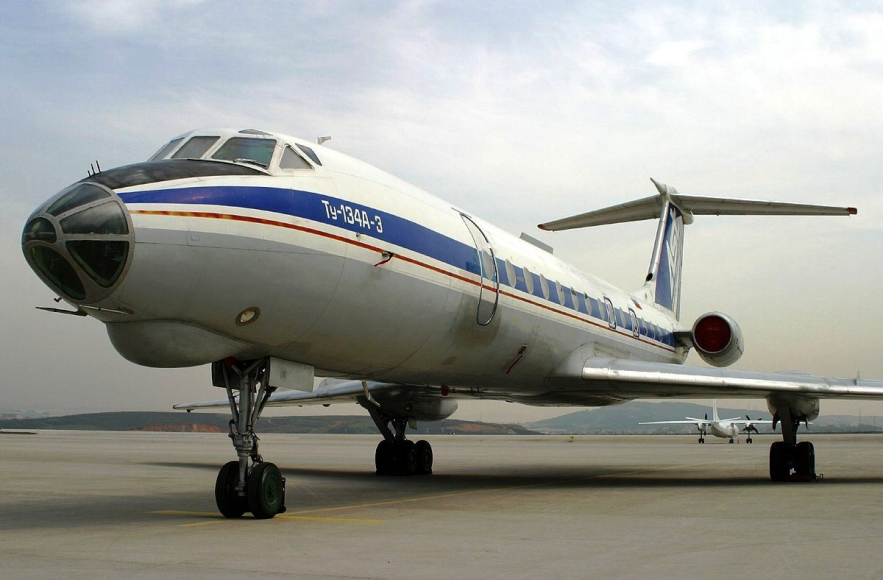 9 с.
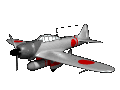 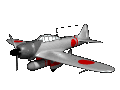 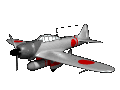 №3
На столько меньше
 летели, чем ехали
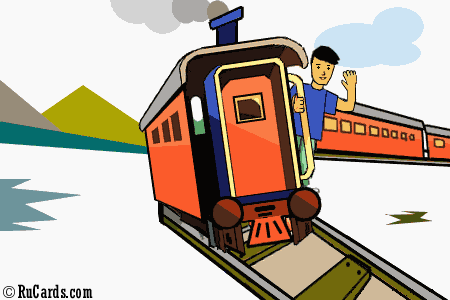 Столько времени занял 
весь путь
№ 8
Х – 8 = 6
Х = 8 + 6
Х = 14
14 – 8 = 6
          6=6
У + 9 = 17
У = 17 – 9
У=8
8 + 9 = 17
      17=17